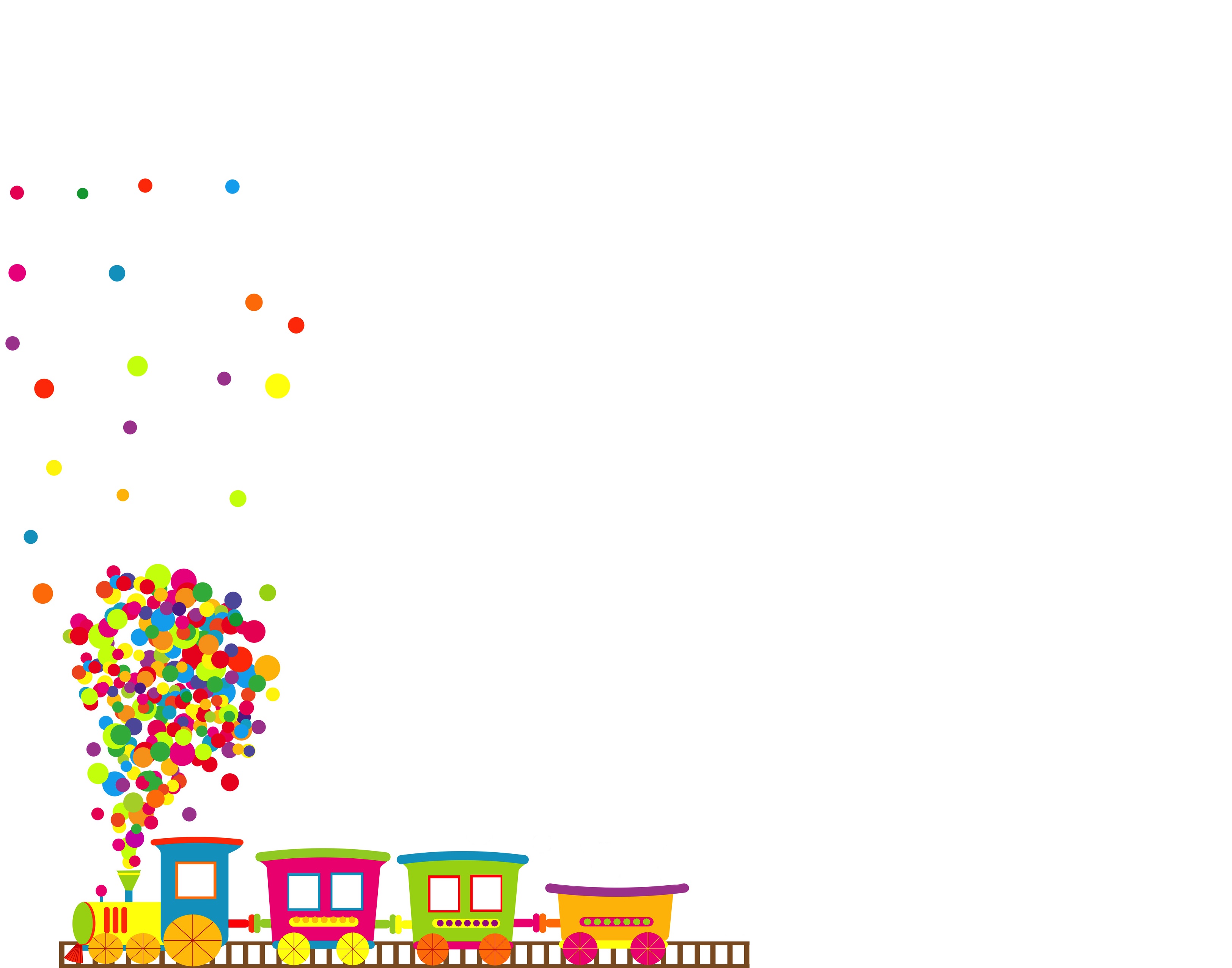 February
BridgePrep Village 
Green Main (3)
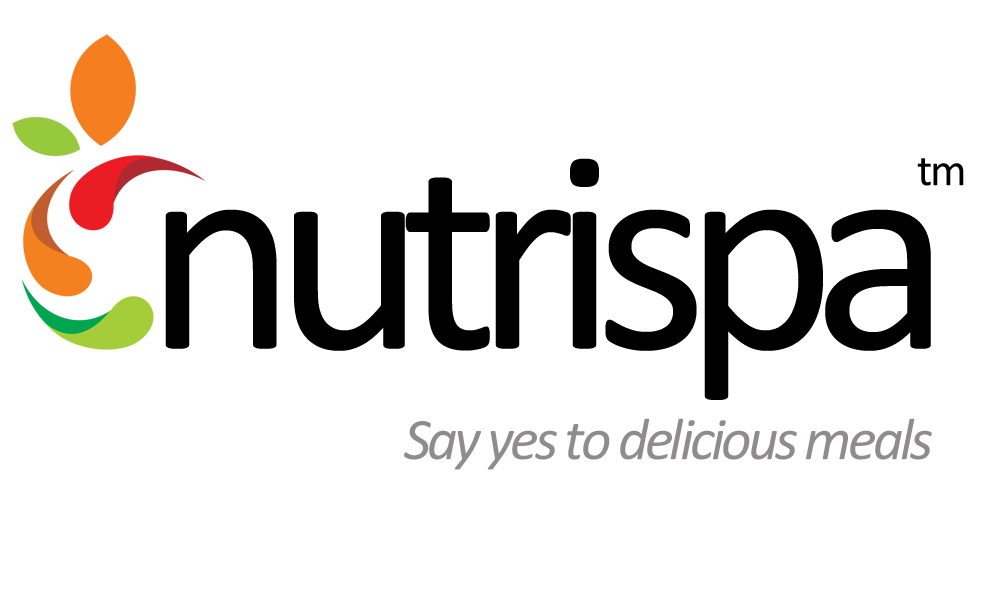 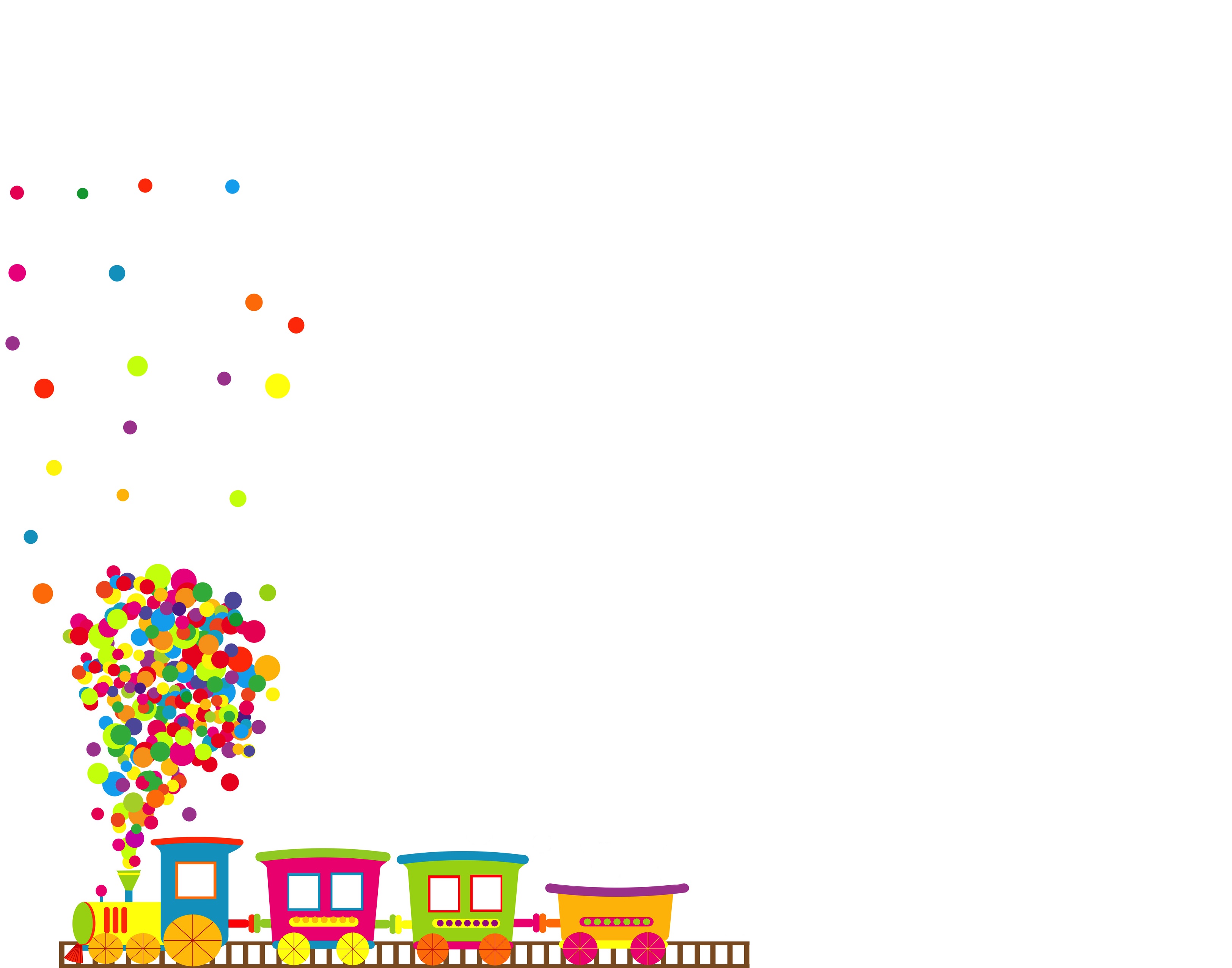 February
BridgePrep Village 
Green Main (3)
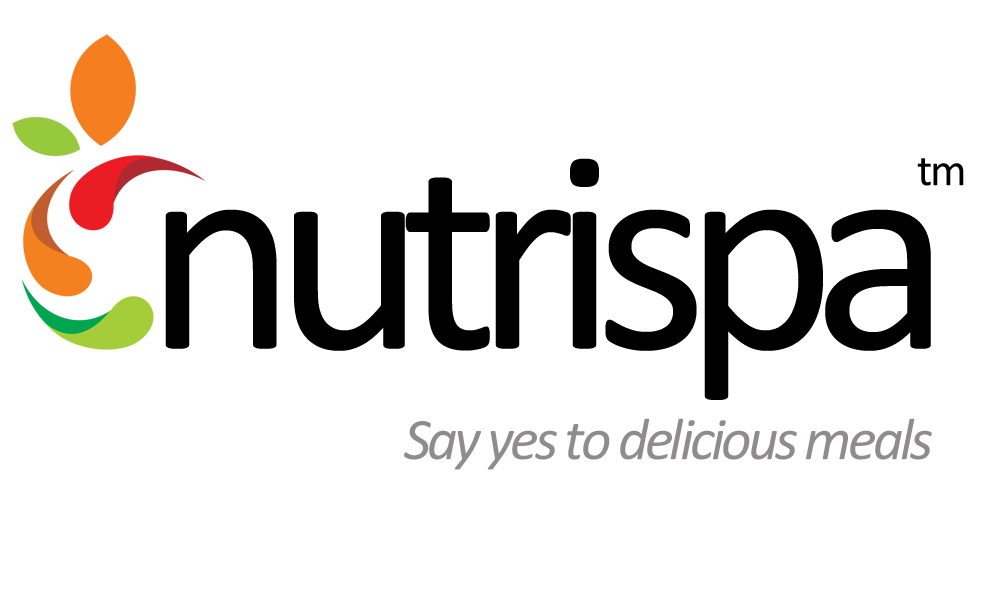 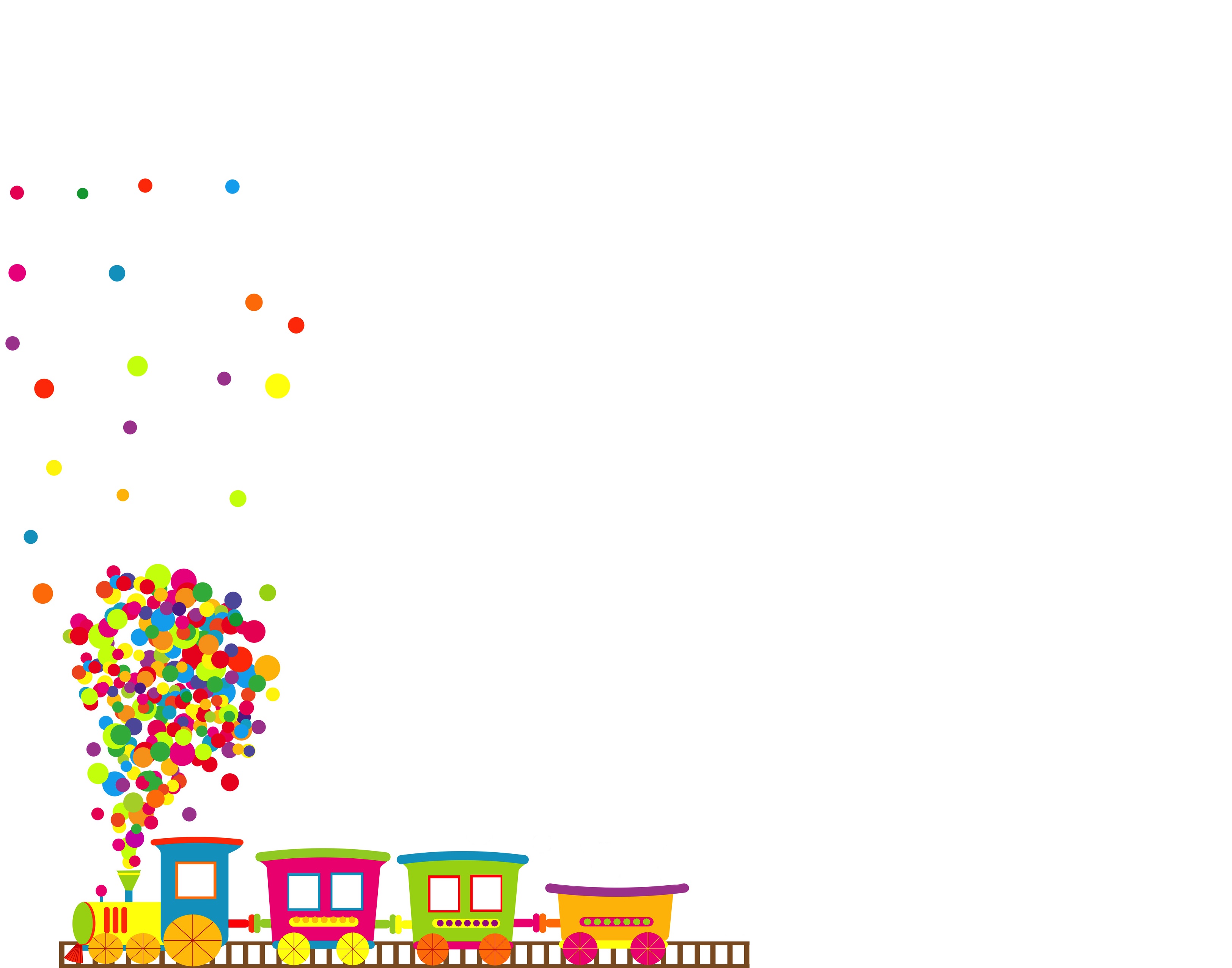 February
BridgePrep Village 
Green Main (3)
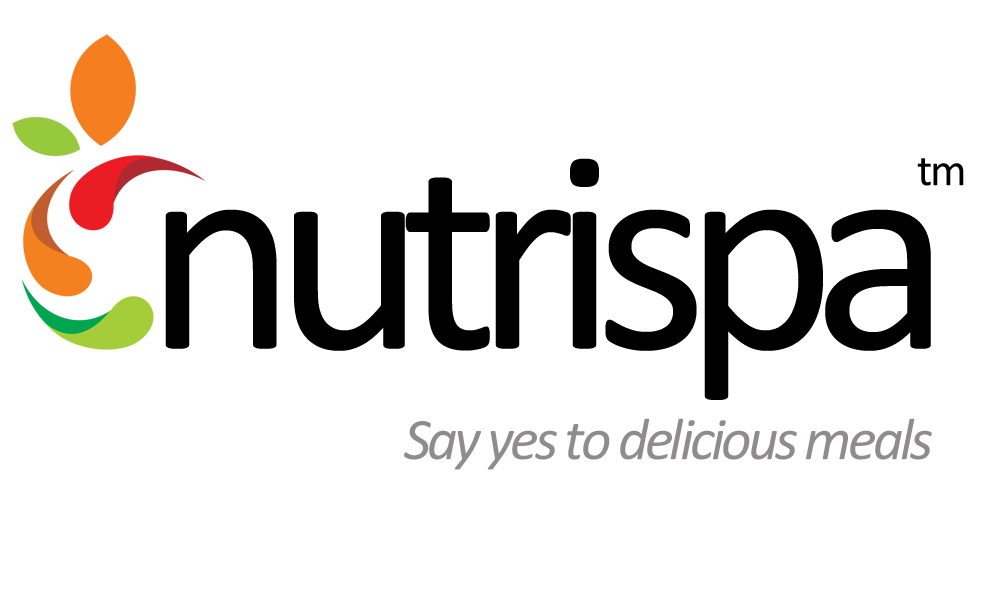